OGZEB Hybrid Thermal Electrical 
Energy Storage System

Spring 2014-Midterm 2 Presentation
Sponsors/Advisors: Dr. Li, Dr. Ordonez, Dr. Zheng

Date: 3-18-2014
Team members: Corey Allen, Anthony Cappetto, Lucas Dos Santos, Kristian Hogue, Nicholas Kraft, Tristian Jones, Artur Nascimento
Artur Souza
1
[Speaker Notes: Good Afternoon everyone, we are team 23 working on the ogzeb. Introduce everyone and mention our sponsors.]
Outline
Scope/Objectives
Highlights & Progress
Thermal Prototype Design & Analysis
Grid-Tie Research
Challenges/Obstacles
Future Plans 
Conclusions
Questions
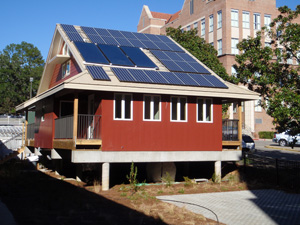 Artur Souza
2
[Speaker Notes: We’ll start with an overview of what we presented last time, then update you on the progress of the battery system. After that we’ll show you the development of the thermal energy storage system and present some procurement information, along with future plans, conclusions, and any questions you may have.]
Scope & Objectives
Overall Scope:	
	Design energy storage system to store excess power generated by the house’s solar cells to be used at night.

Objectives:	
Install and simulate new battery array.
Construct battery box gate mechanism for battery environmental control.
Compare experimental analysis to theoretical system analysis and discuss performance losses/possible improvements.
Examine possibility of grid connection
Artur Souza
3
[Speaker Notes: To review midterm 1, our team was told to design an energy storage system to keep the OGZEB powered while the solar panels are inactive. The system should be a combination of thermal and electrical energy storage.]
Highlights & Progress
Batteries have arrived, installation pending
Thermal Battery construction is complete and ready for simulation.
Chiller has been successfully tested for pump and chilling performance.
Artur Souza
4
Thermal Battery Construction
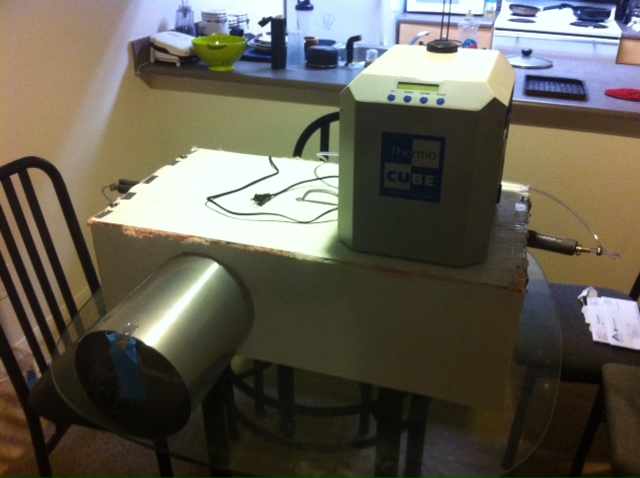 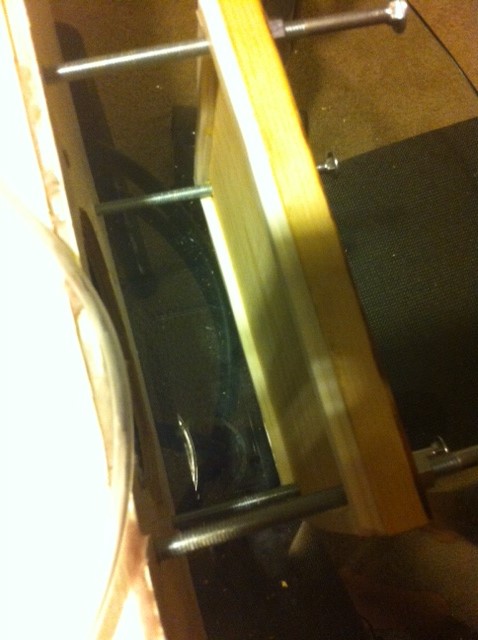 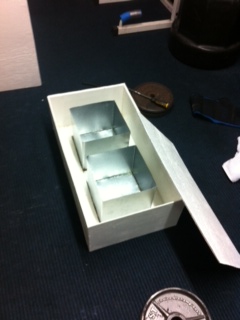 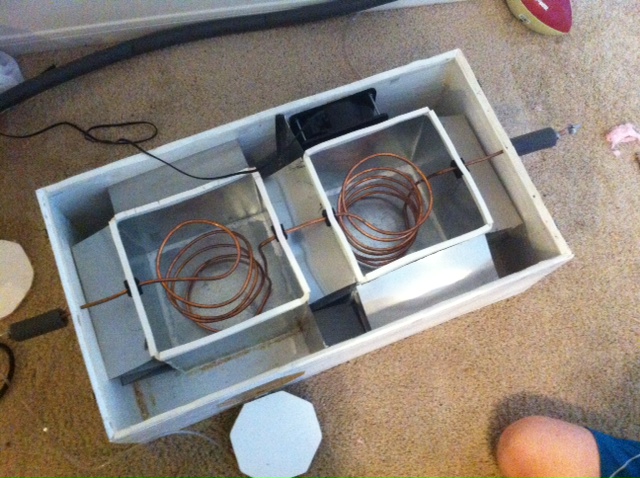 Artur Souza
5
Preliminary Chiller Testing
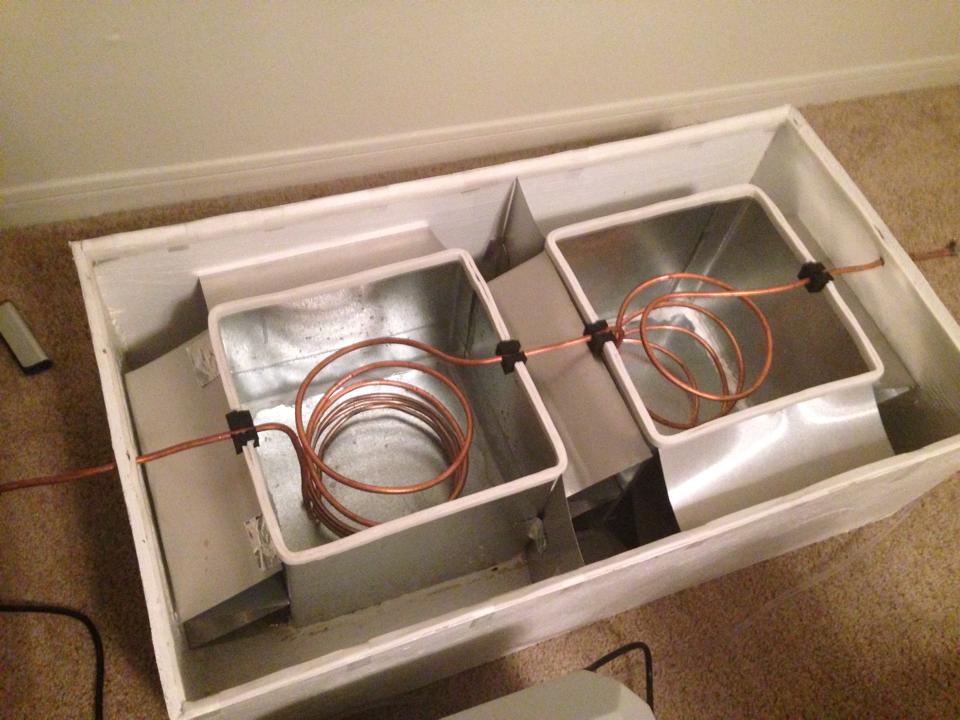 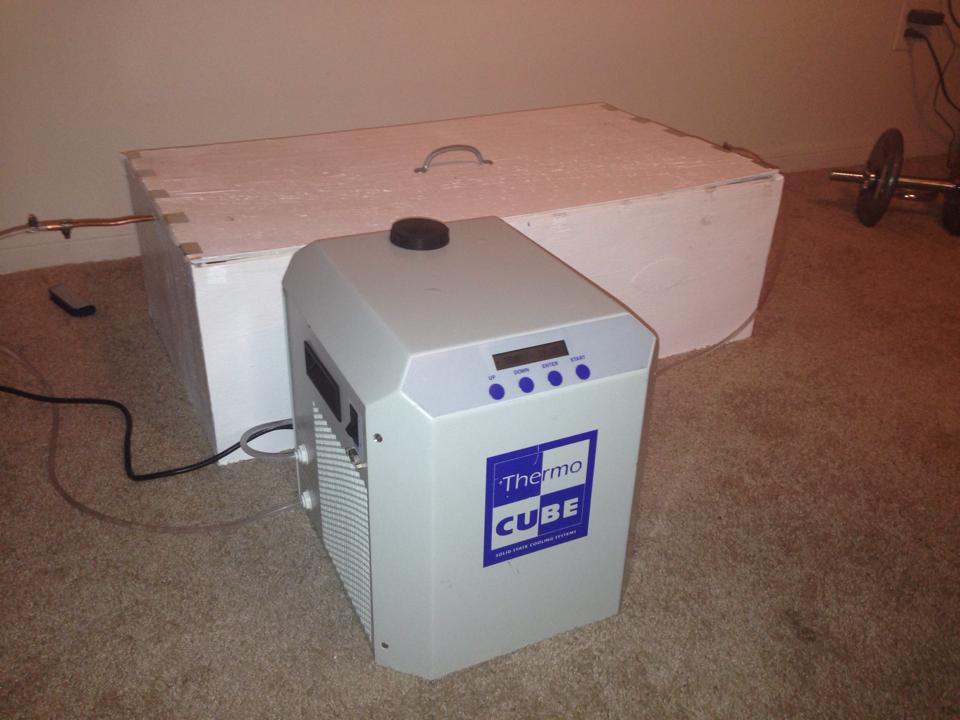 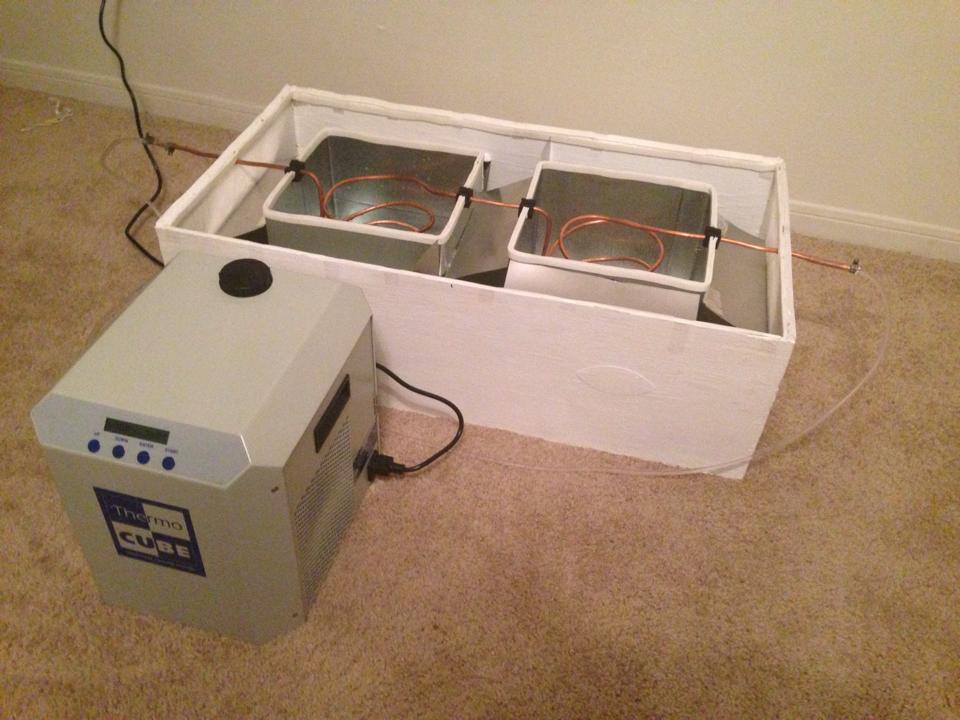 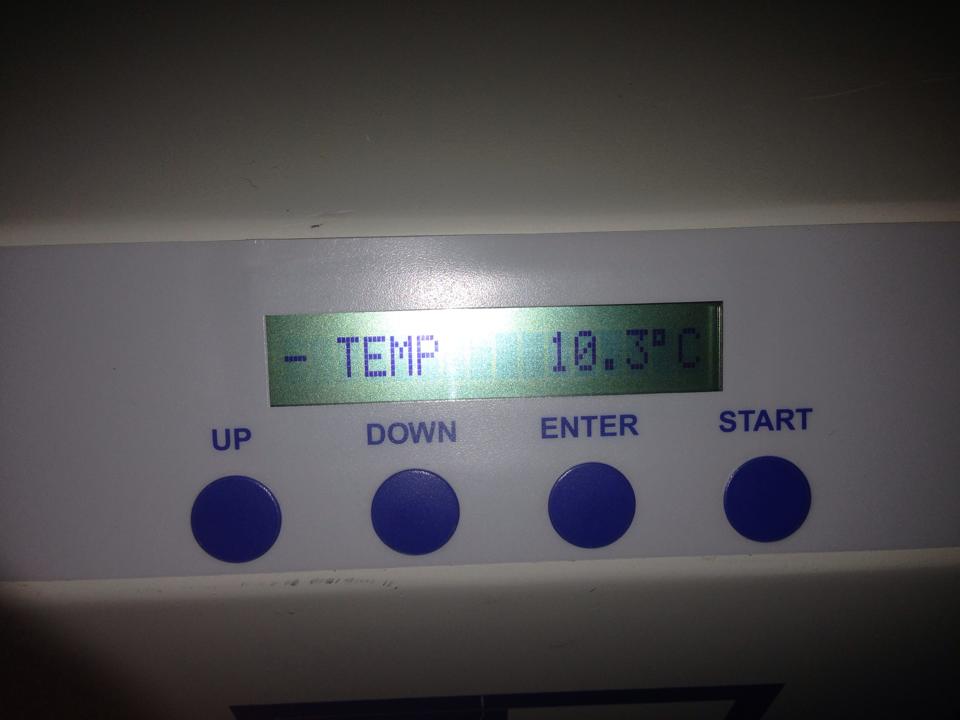 Artur Souza
6
New Thermal Battery Design & Original (Full-Size) Design
Artur Souza
7
Final Design Concept & Major Changes
Recirculating Glycol/Water Chiller chills water and energy is stored via the chilling process.
Original design opted for 3 aluminum water tanks. The prototype will only consist of 2 tanks of a smaller volume: 10”x 10” x 9.4” (30.8L total).
Scaled down prototype uses triangular fin pattern (ease of construction) vs. a straight fin layout in full size design.
Wood with a water proof paint coating used in prototype while the final design will call for heavily insulated sheet metal.
Air will be propelled by a 365 CFM (3200rpm) fan. Full size system will require a 1200 CFM fan to create the required convection.
Inlet to scaled down system uses a sliding gate mechanism instead of a hinged door.
Tristian Jones
8
Thermal Battery Model
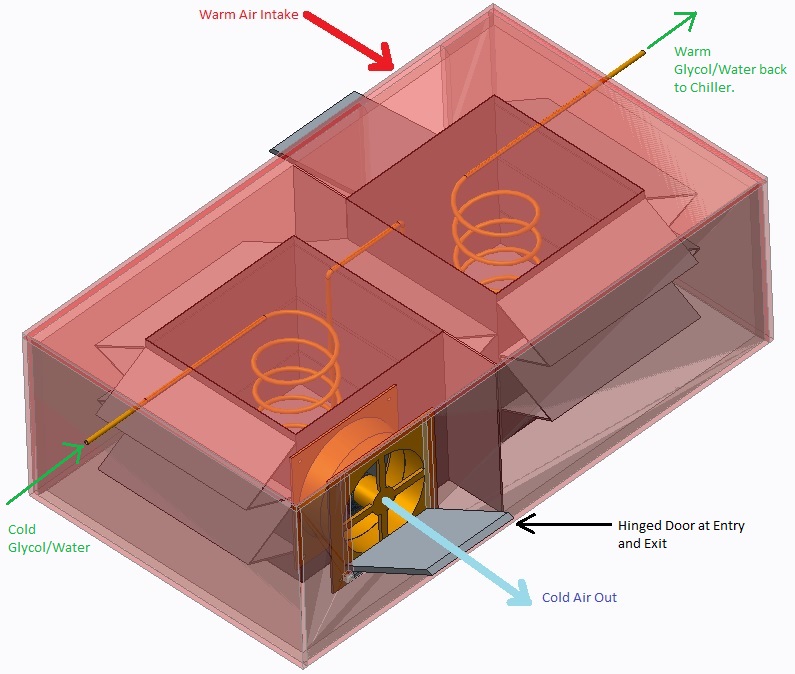 Tristian Jones
9
Thermal Battery Fluid Flow Model
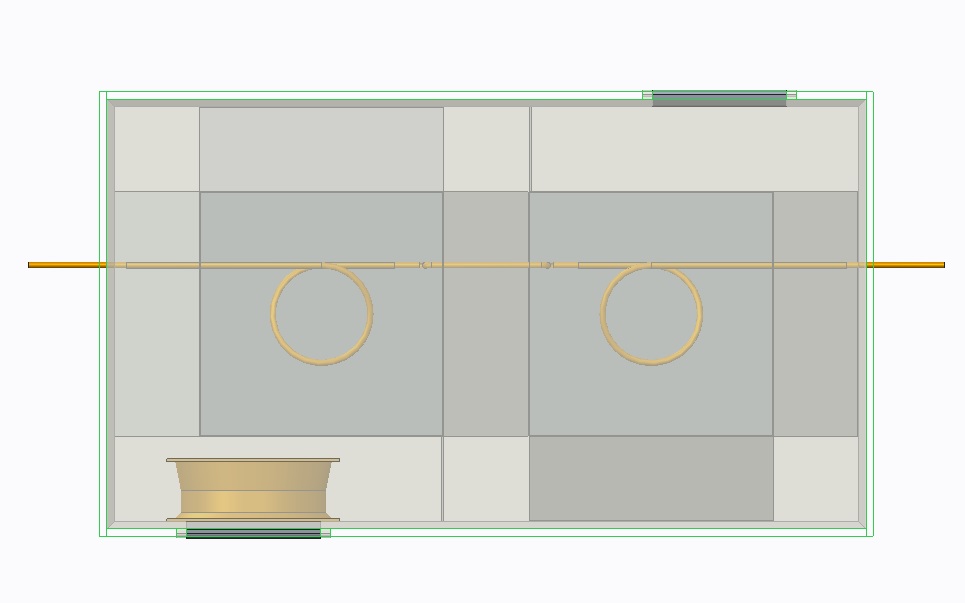 Cold Air Out
*Melting (Discharge) Process
Cold 
Glycol/Water
*Charging
Warm 
Glycol/Water
*Charging
Hot Air Intake 
*Melting (Discharge) Process
Insulation Layer
Tristian Jones
10
Airflow & Axial Fan
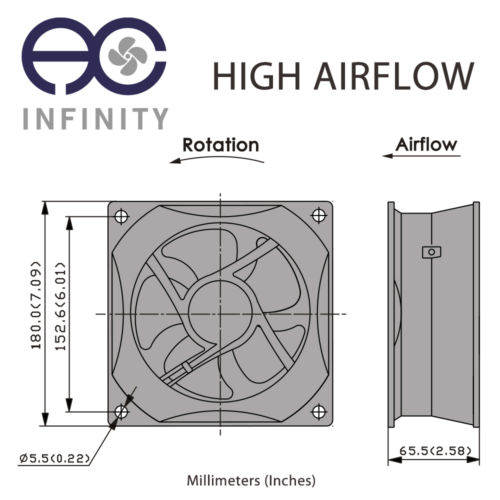 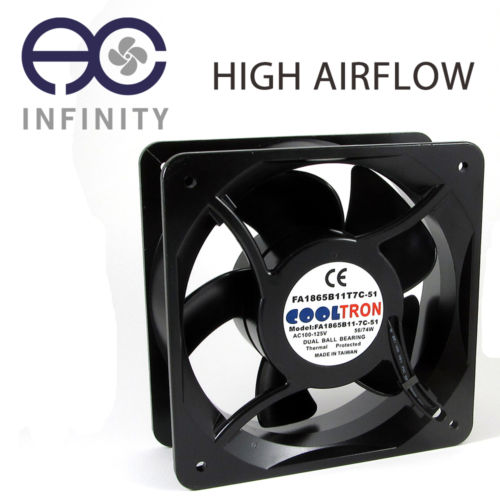 Tristian Jones
11
Chiller
Thermocube 300 Specifications
Operating Range: 5-50ᵒC Standard, down to -5ᵒC with low temp option.
Cooling Capacity: Dependant on Temperature set-point.
Process Fluid: Koolance (27% Propylene Glycol/water mix)
Size: 13” x 11” x 13”
Tank Volume: 300mL
Power Requirement: 115-230 VAC (50-60Hz)
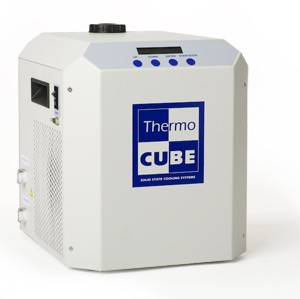 Tristian Jones
12
Thermal Battery- Chilling Analysis
Chiller selection criteria: Procured the most cost efficient chiller available for the budget situation at the time.

Heat dissipation of 2832 kJ required to bring water from 22ᵒC to 0ᵒC (10.3 MJ to freeze 30.8L water completely).

Neglected conduction heat transfer from surrounding air between the insulated boundary and water tanks. 

Chilling time requirement of approximately 8 hours to bring water from 22ᵒC to 0ᵒC
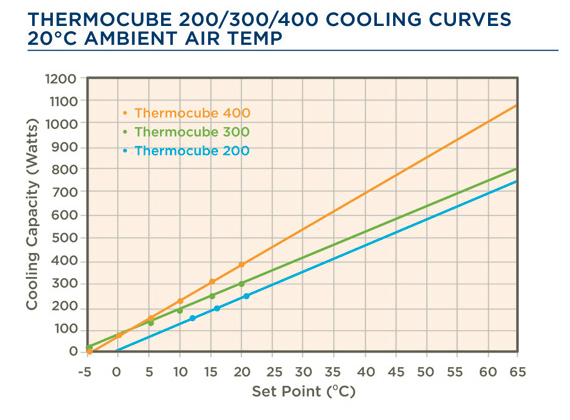 Cooling Capacity at 0ᵒC Set Temperature
*	Note: Latent Heat of Fusion & Specific Heat taken to be 334 kJ/kg & 4.18 KJ/kg*K.
Tristian Jones
13
Thermal Battery- Theoretical Cooling Analysis
Airflow: 365 CFM (0.17m3/s)

Straight fins with triangular layout (20 total) giving 329.3 W of cooling.

Non-finned surface area gives and additional 603.9 W giving a total cooling rate of 933.2 W (0.265 tons).

Enough to cool a room of 125 sq.ft. for 3.06 hours. 

Adiabatic fin tip assumed:
Tristian Jones
14
Full Size Model
Tristian Jones
15
Full Size System Chiller Analysis
Chiller Model: M1-2A, Advantage Engineering
Quoted Cost: $6,455
Cooling Capacity: 2 Tons (7kW)
Compressor: 2 HP
Process Pump: ¾ HP, 4.8 GPM, 32 PSI, Centrifugal
Refrigerant: R-410A
Reservoir Capacity: 7.5 gal
Full Load Power Req: 230V/60Hz
Full Size System Requirement: 2 tons to freeze 758L of water in 12 hours.
Tristian Jones
16
Full Size System-Theoretical Cooling Analysis
House Requirement: 2 Tons for 1000sqft according to Alpine Home Air.
Full Size System will require a 1200 cfm (0.57m3/s) fan.
Fins will be of a straight rectangular pattern (42 total) and give a total heat transfer of 3.061kW.
Non-finned area will add an additional 4.363 kW of cooling which adds to just over the required 2 tons of cooling.
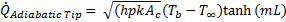 Main Parameters:
Tb = 0ᵒC
T∞ = 22ᵒC
mL = 3.014
t = 1.5875mm
L = 98.42mm
kaluminum = 205 W/mK
kair = 0.0257 W/mK
Dh = 0.931 m
NuD = 552.87
h = 42.38 W/m2K
Tristian Jones
17
Potential Improvements
Finned copper tubing or tube sheets for a more uniform ice distribution within the aluminum tanks (Shown in full size model)
Size reduction and space consumption (potentially make chiller and storage system one single entity)
Improve airflow throughout system (less pressure loss)
Cost reduction (2 ton chiller cost: $6,455)
Tristian Jones
18
Grid-Tie System Research
Tristian Jones
19
How Grid-Tie Systems Work
Grid-tied systems route solar electricity to a utility grid that allows the customer to:

 Consume solar power when it is available and the utility grid is working.


 Purchase electricity from the grid when sun does not shine.


 Sell excess of solar power to the grid and receive a credit for exporting power 
  (net metering).
Anthony Cappetto
20
Why Grid-Tie Systems
Financially viable

 Environmentally friendly power

 Producing power where it is consumed

 Protection against fluctuating power prices

 Simple maintenance
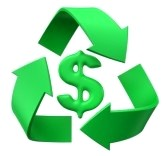 Anthony Cappetto
21
What’s Needed
Grid interactive Inverter/charger

Net Meter - Bi-directional meter that registers in/out kWh’s

DC and AC disconnects – switches to turn power on/off for safety

PV Interconnect Agreement – An agreement required by Tallahassee Utility that provides detailed information about the PV system.

Building and electrical Inspections

Electricians for installation
Anthony Cappetto
22
Interactive Inverter
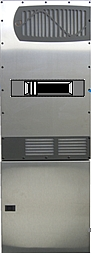 Most important piece of equipment

Routes electricity intelligently 

Sets voltage to specific voltage

Converts DC to AC and matches with grid

3 scenarios for routing electricity
Anthony Cappetto
23
Net Meter
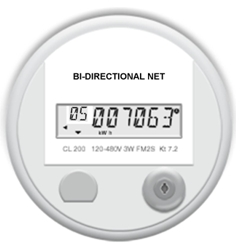 Keeps track of in/out kWh

Reads negative, positive, or zero

Earns credit toward utility bill

No extra cost for installing
Anthony Cappetto
24
Simple Diagrams
Scenario 1: Sun shines and Grid is operating
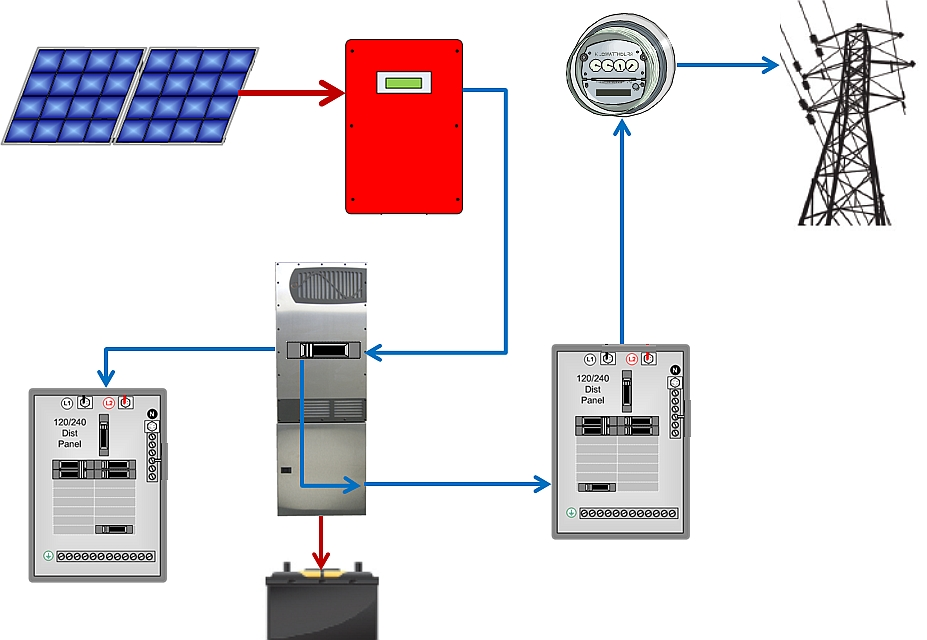 Sets voltage point for batteries using MPPT (Maximum power point tracking)

Reroutes some excess power from panels to grid for kWh credits
Bi Directional Meter
Sunnyboy Inverter
PV Panel
Interactive Grid Inverter
Utility Service Panel
Home Panel
Battery bank
Anthony Cappetto
25
Simple Diagrams
Scenario 2: Sun shines and Grid is lost
Bi Directional Meter
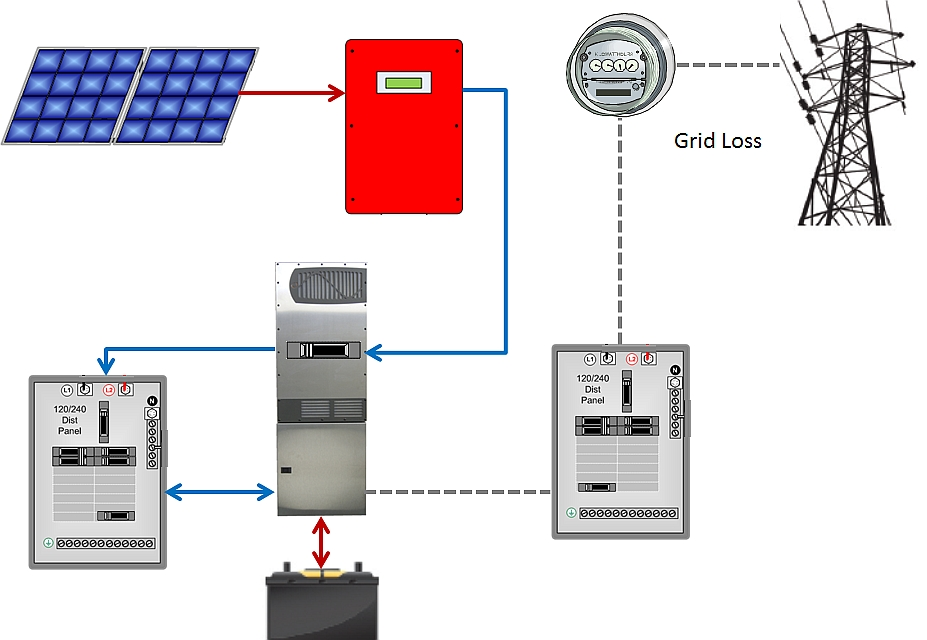 Sunnyboy Inverter
Batteries are used to power the inverter 

House is running off batteries and PV panels
PV Panel
Interactive Grid Inverter
Utility Service Panel
Home Panel
Battery bank
Anthony Cappetto
26
Simple Diagrams
Scenario 3: No sun and Grid is lost
Bi Directional Meter
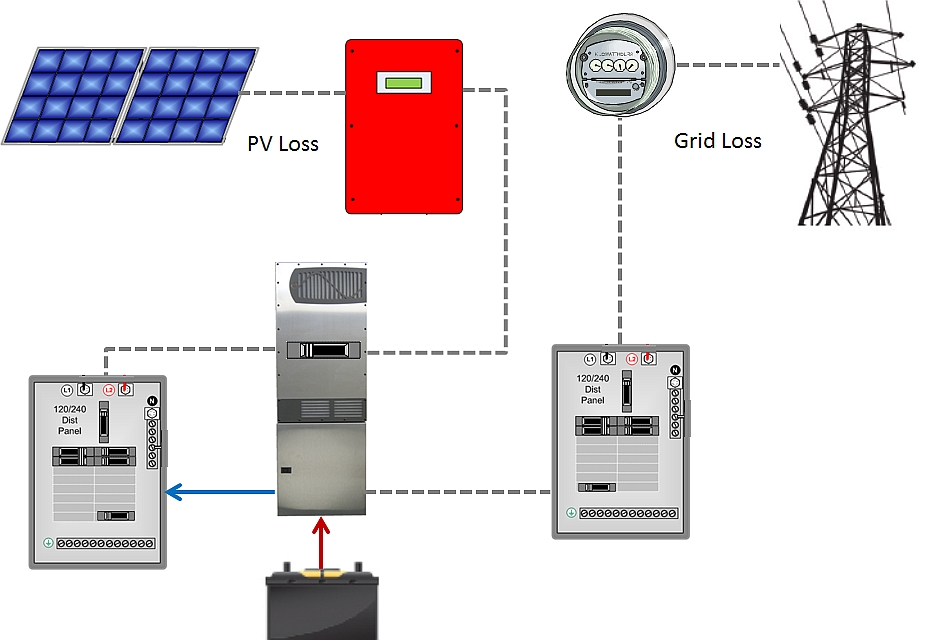 Sunnyboy Inverter
Batteries power the inverter and critical loads of the house
PV Panel
Interactive Grid Inverter
Utility Service Panel
Home Panel
Battery bank
Anthony Cappetto
27
Value of Energy
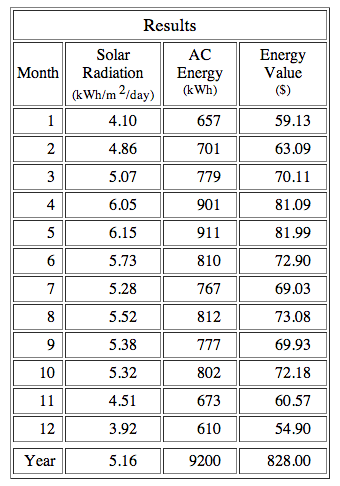 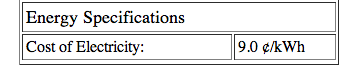 Results show Energy value of total power produced from panels with specifications of the OGZEB
Anthony Cappetto
28
What Next?
Inverter needs to be chosen

In depth power flow analysis for house

Establish electrical layout  of the OGZEB
Anthony Cappetto
29
Obstacles/Safety
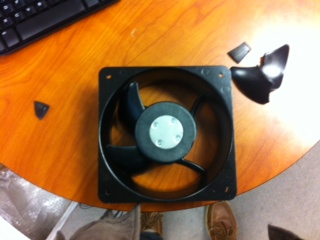 Time constraints-
Full testing/Adjustments of system must be complete within 2-3 weeks.
Battery box reservoir and gate mechanism still in construction process. 
Student reimbursement- Money was spent out of pocket by different team members.
Must be sure to maintain safety measures when testing the fan and displaying the prototype as the blades are very sharp.
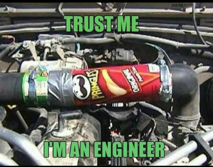 Anthony Cappetto
30
Future Plans
Testing of Thermal Battery
Installation of battery array
Adjustments to full size thermal system and cost reduction possibilities
Grid connection implementation
Anthony Cappetto
31
Questions?
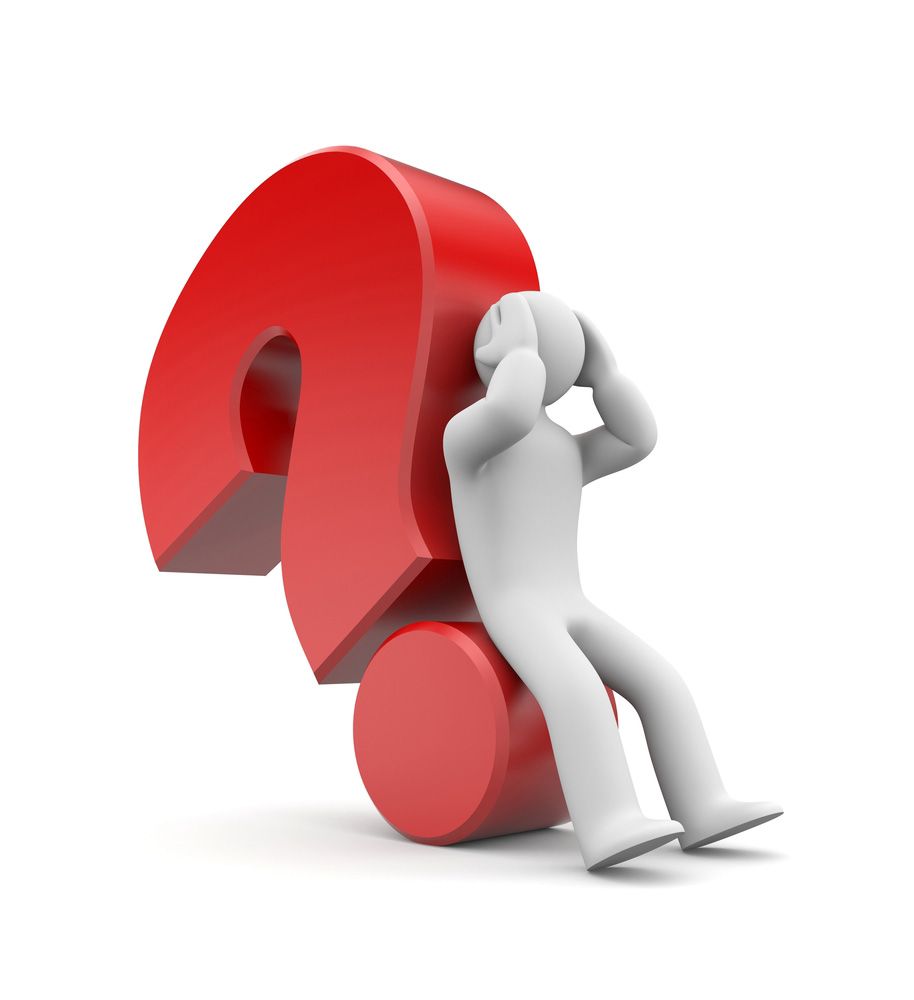 Anthony Cappetto
32